Функції крові.Групи крові
Роботу підготувала студентка 
32ПО(а) групи 
Бодарєва Таїсія
Транспортна
Кров переносить поживні речовини від шлунково-кишкового тракту до тканин.
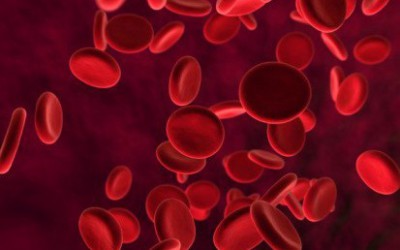 Поживна
Кров розносить по тілу поживні речовини від кишечника або з місць їх накопичення (глюкозу з печінки).
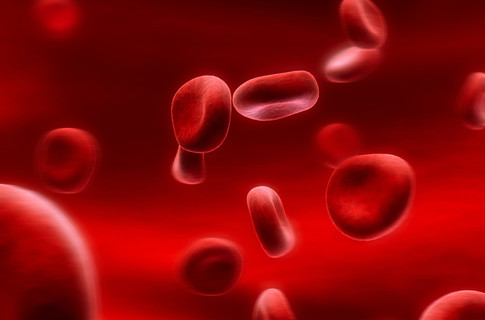 Видільна
полягає у видаленні з клітин та тканин організму кінцевих продуктів обміну речовин.
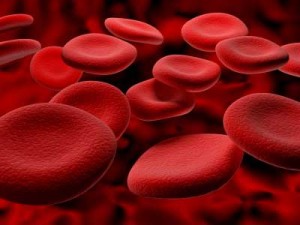 Дихальна
Перенос кисню від легень до тканин та вуглекислого газу від тканин до легень.
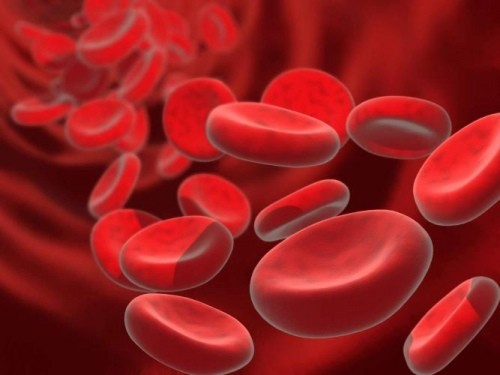 Регуляторна
Кров розносить по організмові фізіологічно активні речовини, які регулюють та об'єднують діяльність різних органів та систем.
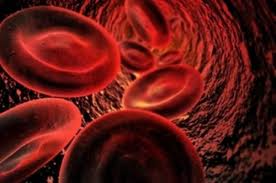 Терморегуляторна
Збереження сталості температури тіла. Ця функція здійснюється за рахунок фізичних властивостей води плазми крові.
Захисна
— лейкоцити крові забезпечують фагоцитоз, а також виділення антитіл проти антигенів; здатність крові до згортання, внаслідок чого припиняється кровотеча (тромбоцит).
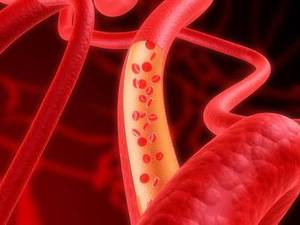 Гомеостатична
підтримання динамічної сталості внутрішнього середовища організму, гомеостазу).
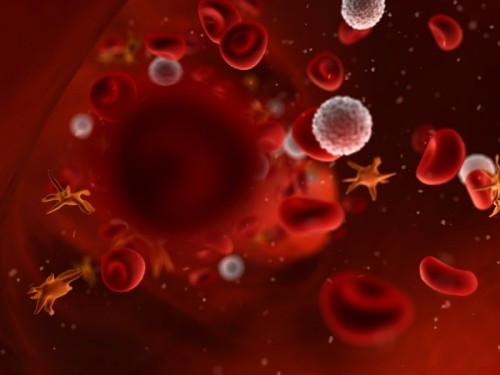 Трофічна
Кров переносить речовини від травного тракту до клітин організму.
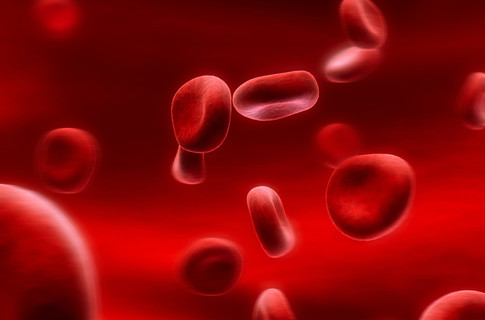 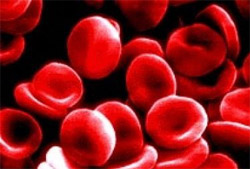 Групи крові
без аглютиногенів та з обома аглютинінами — (0) відома також як І;
тільки з аглютиногенами А та з аглютиніном бета — (А) відома також як ІІ;
тільки з аглютиногенами В та з аглютиніном альфа — (В) відома також як ІІІ;
з обома аглютиногенами та без аглютинінів — (АВ) відома також як IV.
0 (I) «Мисливець», і нею володіють від 40 до 50% всіх людей
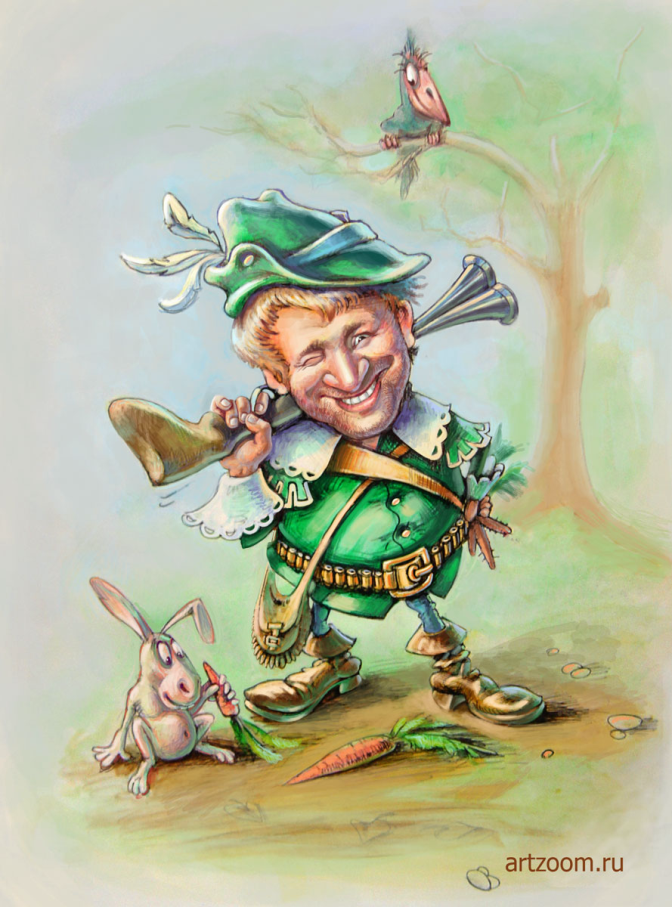 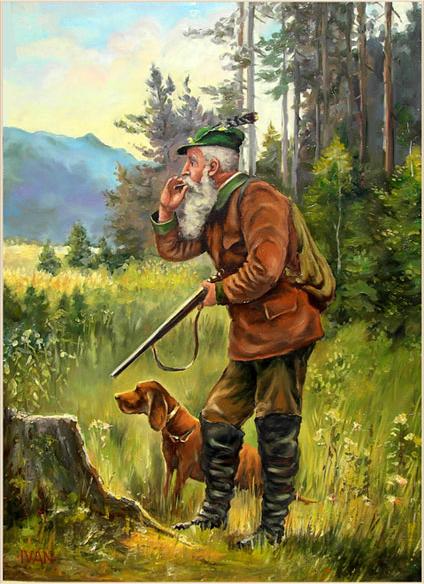 А (II) «Хлібороб», і нею володіють 30 – 40%
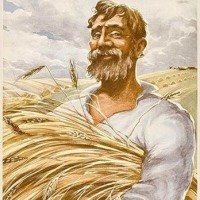 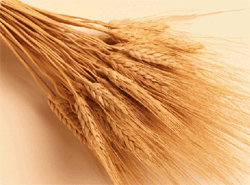 В (III) «Кочівник», і нею володіють 10 – 20%
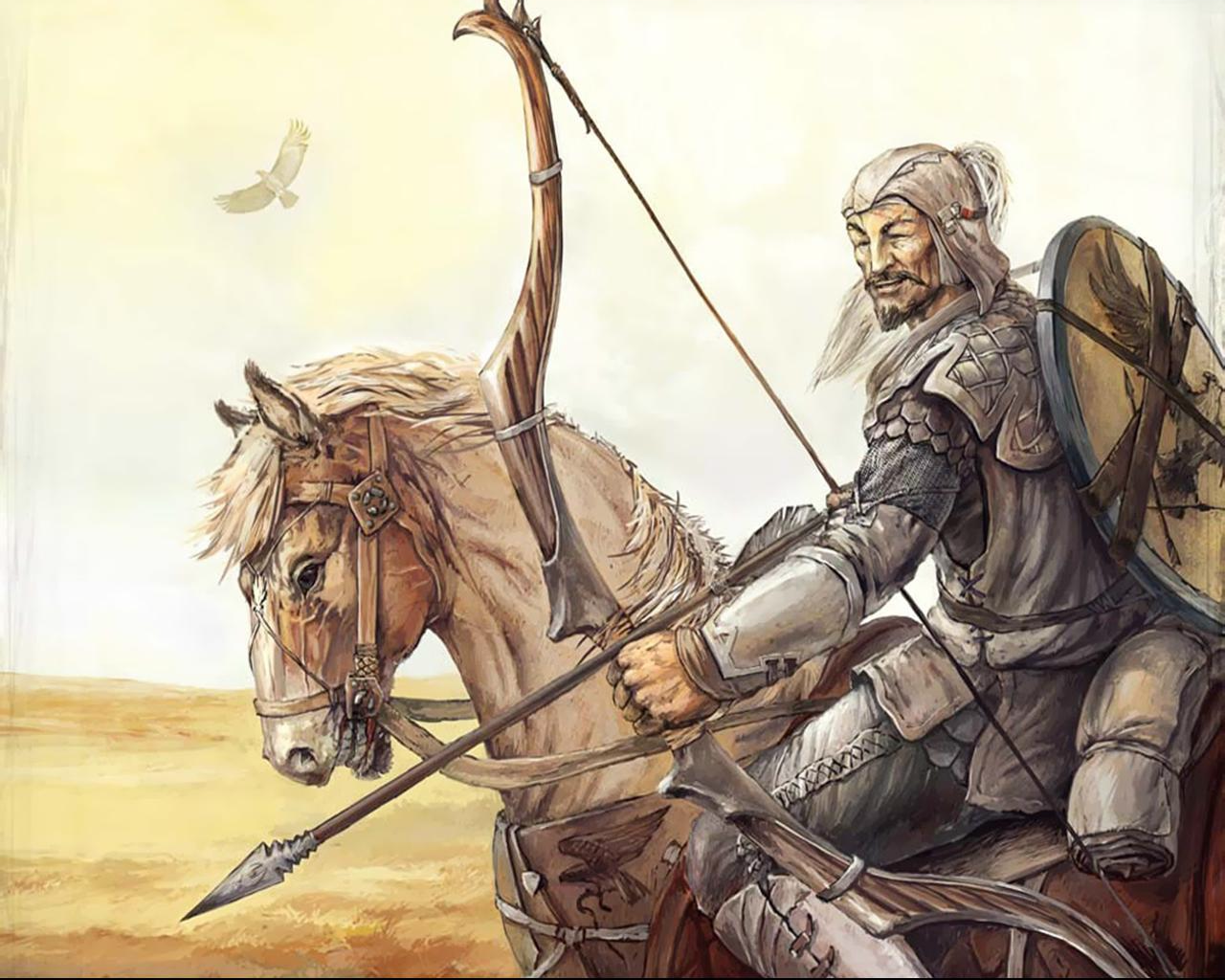 АВ (IV) «Загадка», і нею володіють лише 5% людей
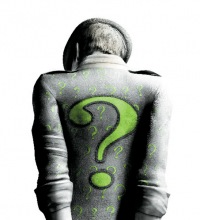 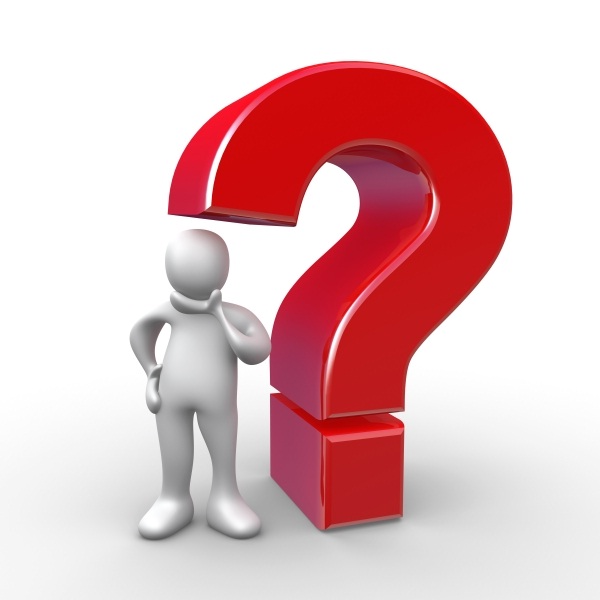